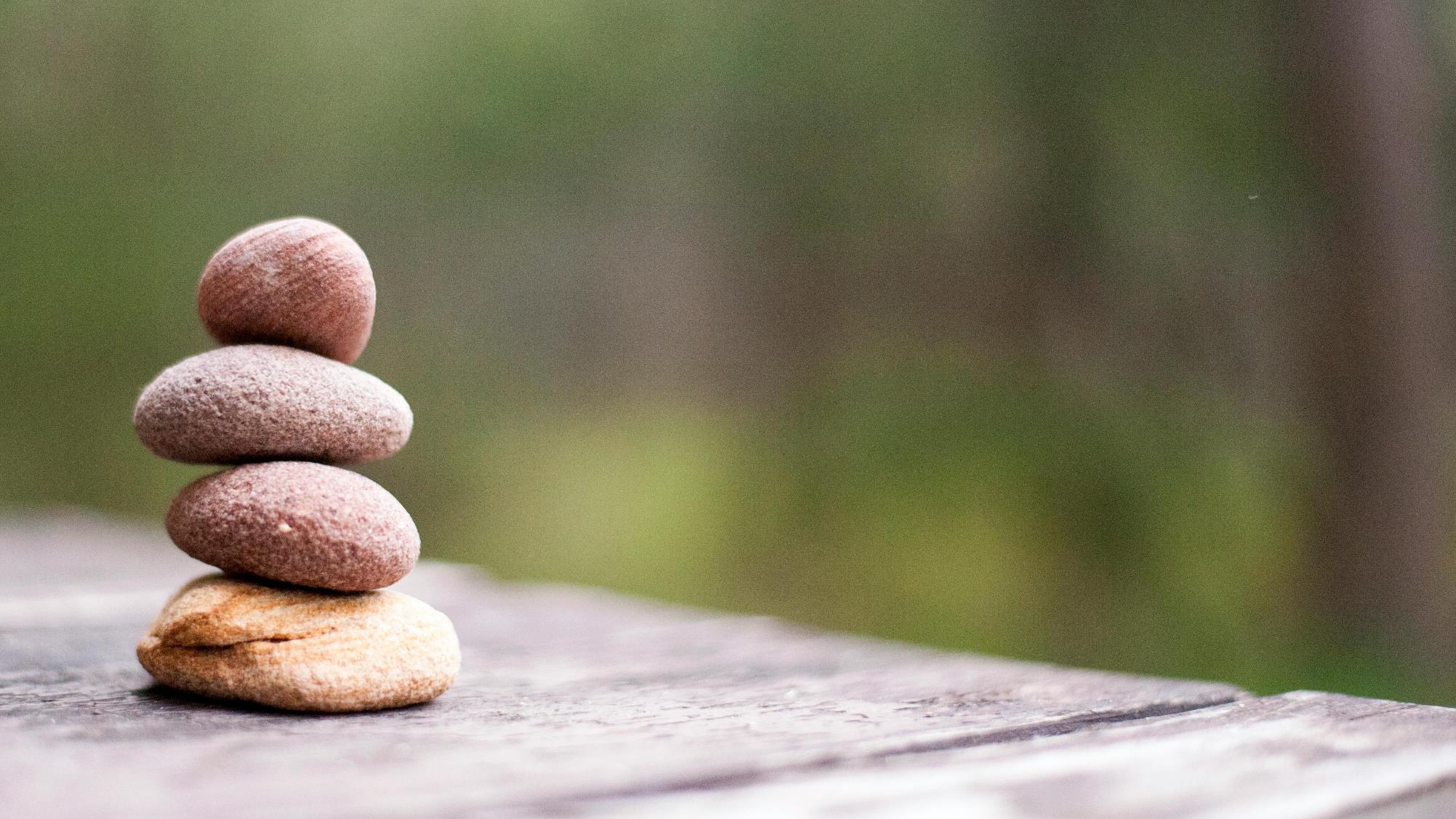 Gambling and the workplace
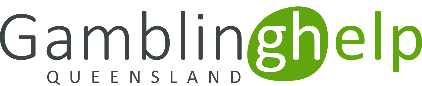 [Speaker Notes: Version: September 2024.]
Acknowledgement of Country
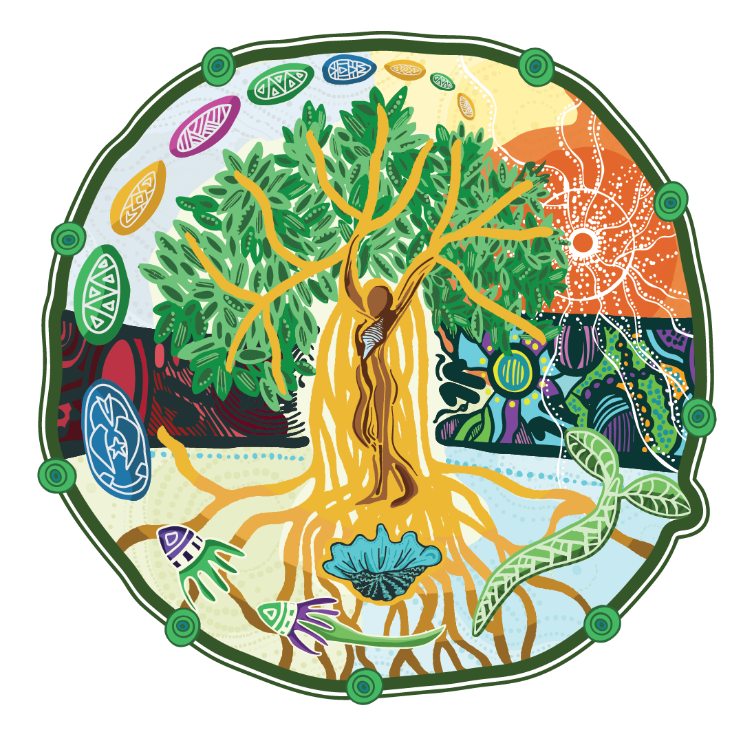 We acknowledge the Traditional Custodians of the lands and waters on which we meet today. 
We pay our respects to Elders past, present and emerging.
We extend that respect to Aboriginal and Torres Strait Islander peoples here today.
[Speaker Notes: Note for presenter:
Please include the name of the First Nations group(s) who are the Traditional Custodians of the land where the presentation is being conducted.

Speaker’s notes:
We’d like to start by acknowledging the Traditional Custodians of the land on which we meet today, the (people) of the (nation), and pay our respects to Elders past, present and emerging, and extend that respect to Aboriginal and Torres Strait Islander peoples here today. We recognise their continuing connection to lands, waters and communities as the original storytellers and sharers of knowledge in Australia and understand the important role that Aboriginal and Torres Strait Islander peoples contribute to conversations about gambling and gambling harm minimisation.]
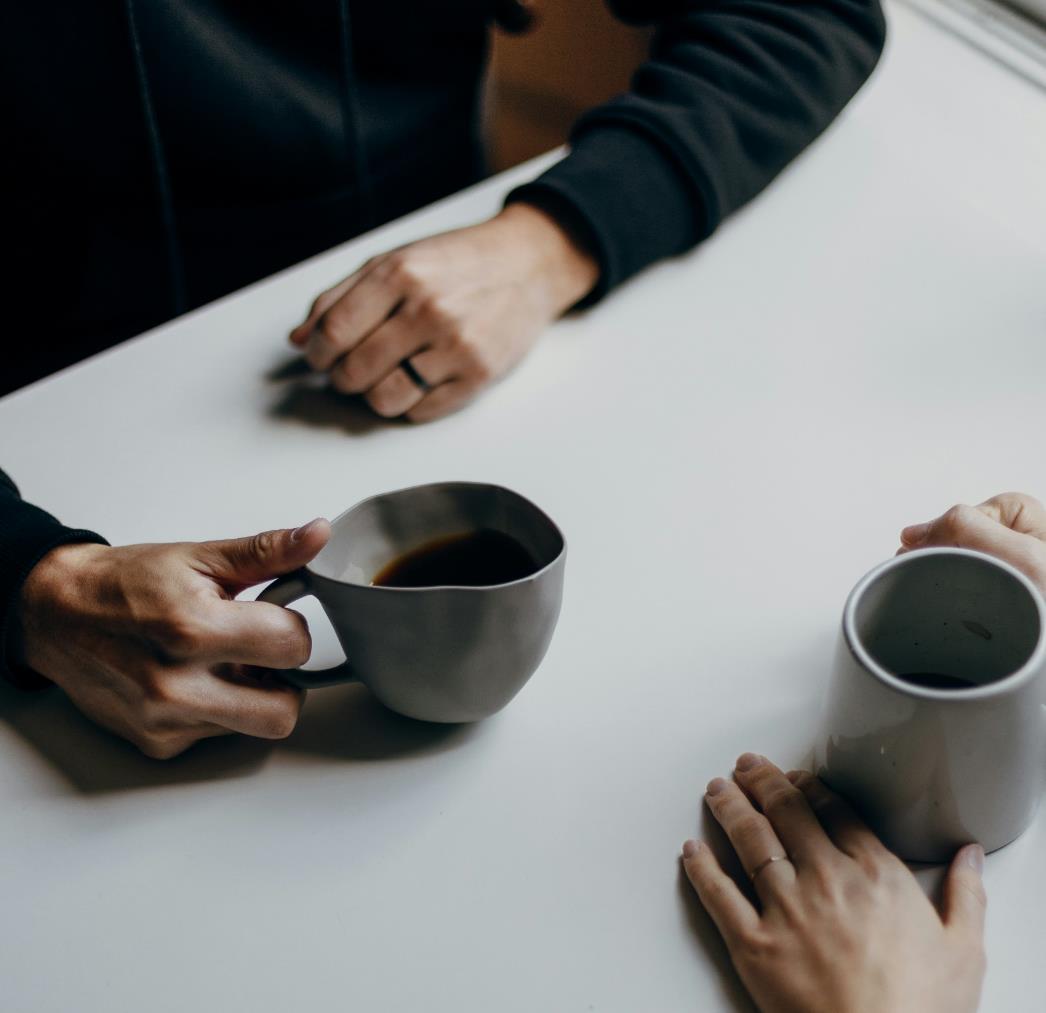 Overview
Gambling harm
Signs of gambling harm
Your role
Get ready for the conversation
During the conversation
What happens next?
Dealing with challenges
Support services
[Speaker Notes: Speaker’s notes:
This module is designed to support workplaces understand gambling harm, what it can look like at work and how best to support employees. With the increase in availability and accessibility of online gambling, gambling in the workplace during work hours is now more possible than ever. It’s important that workplaces understand gambling harm and its impact. In this module, we’ll talk about gambling harm and its signs and impact in the workplace, when and how to have a conversation about gambling harm with a colleague, and available support services.]
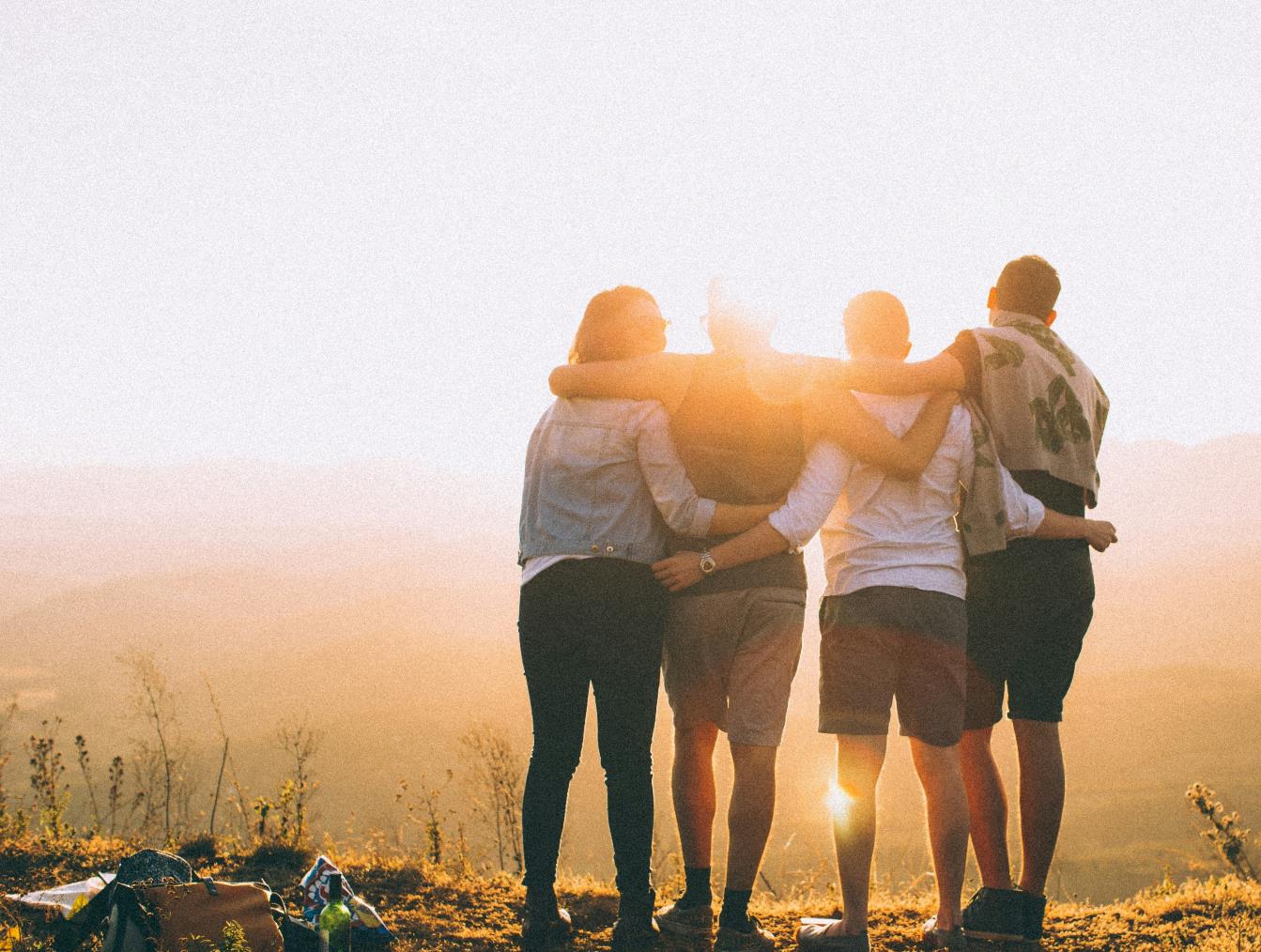 Gambling harm
Any negative impact that gambling can have on a person and the people close to them
Includes
Health and wellbeing
Finances
Relationships
Culture
Work or study
[Speaker Notes: Speaker’s notes:
Gambling harm is a term used to describe the many ways that gambling can impact a person’s life. It refers to any negative impact that gambling can have on a person and the people close to them. It can include harm to a person’s health and wellbeing, their finances, their relationships, their culture, and their work or study. Gambling harm can be experienced on a spectrum, ranging from minor or less frequent negative experiences to severe or ongoing impacts. It can be experienced by anybody, no matter how long a person has been gambling or how frequently. Gambling harm can even occur many years after a person’s actual gambling has stopped.

References:
Langham, E., Thorne, H., Browne, M., et al. (2015). Understanding gambling related harm: a proposed definition, conceptual framework, and taxonomy of harms. BMC Public Health, 16(1). https://doi.org/10.1186/s12889-016-2747-0]
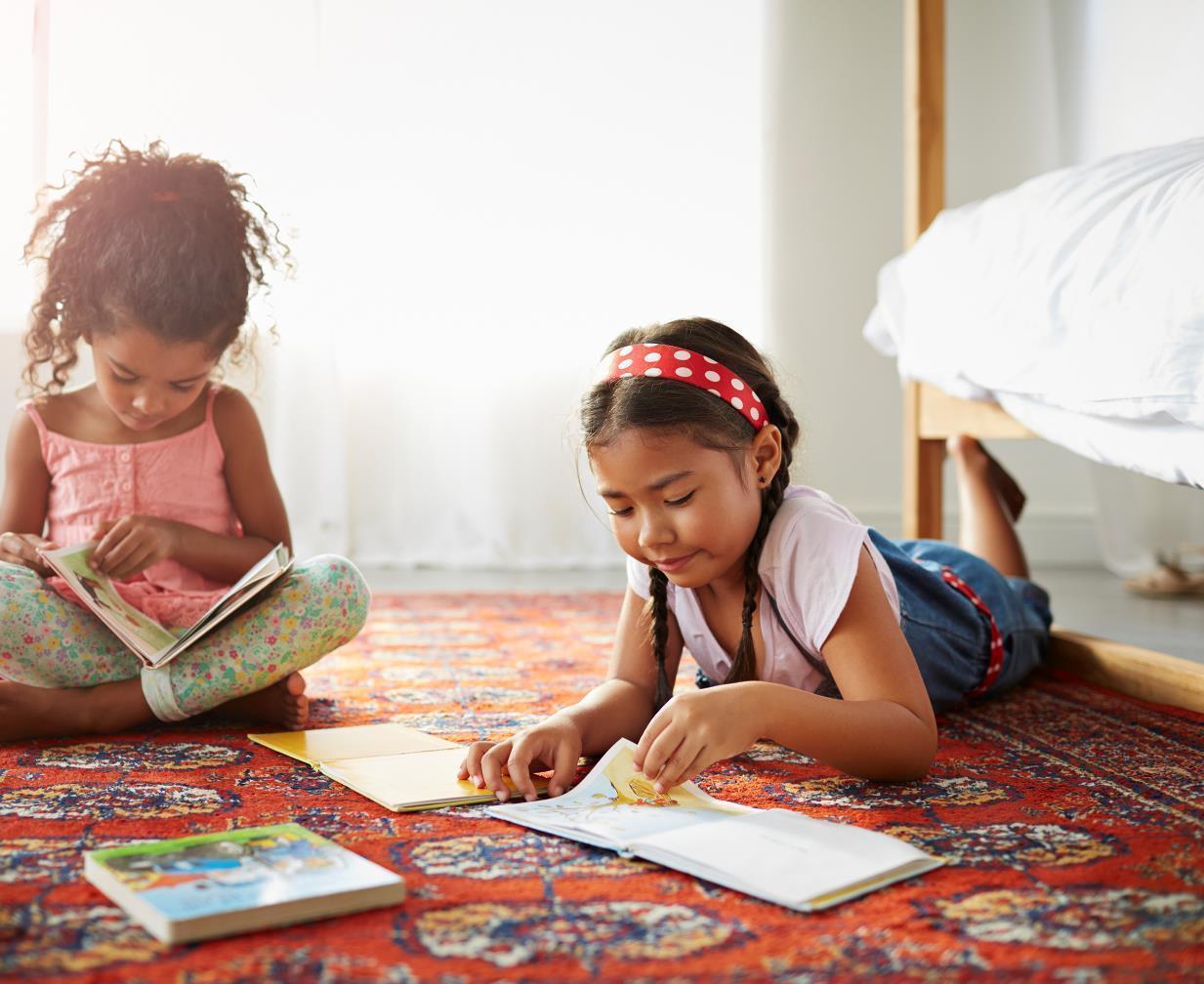 Affected others
Gambling harm impacts many people, not just the person who gambles
Affected others include
Partner/Spouse
Children
Other family members
Friends
Work colleagues
Broader community members
[Speaker Notes: Speaker’s notes:
It is important to know that gambling harm isn’t only about the person who gambles. It also impacts the people close to them, including their partner, children, other family members, friends, work colleagues, other important relationships, and the broader community. These people are called ‘affected others’. When we talk about gambling harm, we always talk about how it impacts everyone – people who gamble and affected others. This helps us understand the many ways that gambling harm can impact people’s lives and our community as a whole.

References:
Langham, E., Thorne, H., Browne, M., et al. (2015). Understanding gambling related harm: a proposed definition, conceptual framework, and taxonomy of harms. BMC Public Health, 16(1). https://doi.org/10.1186/s12889-016-2747-0
Browne, M, Langham, E, Rawat, V, et al. (2016) Assessing gambling-related harm in Victoria: a public health perspective. Victorian Responsible Gambling Foundation, Melbourne.]
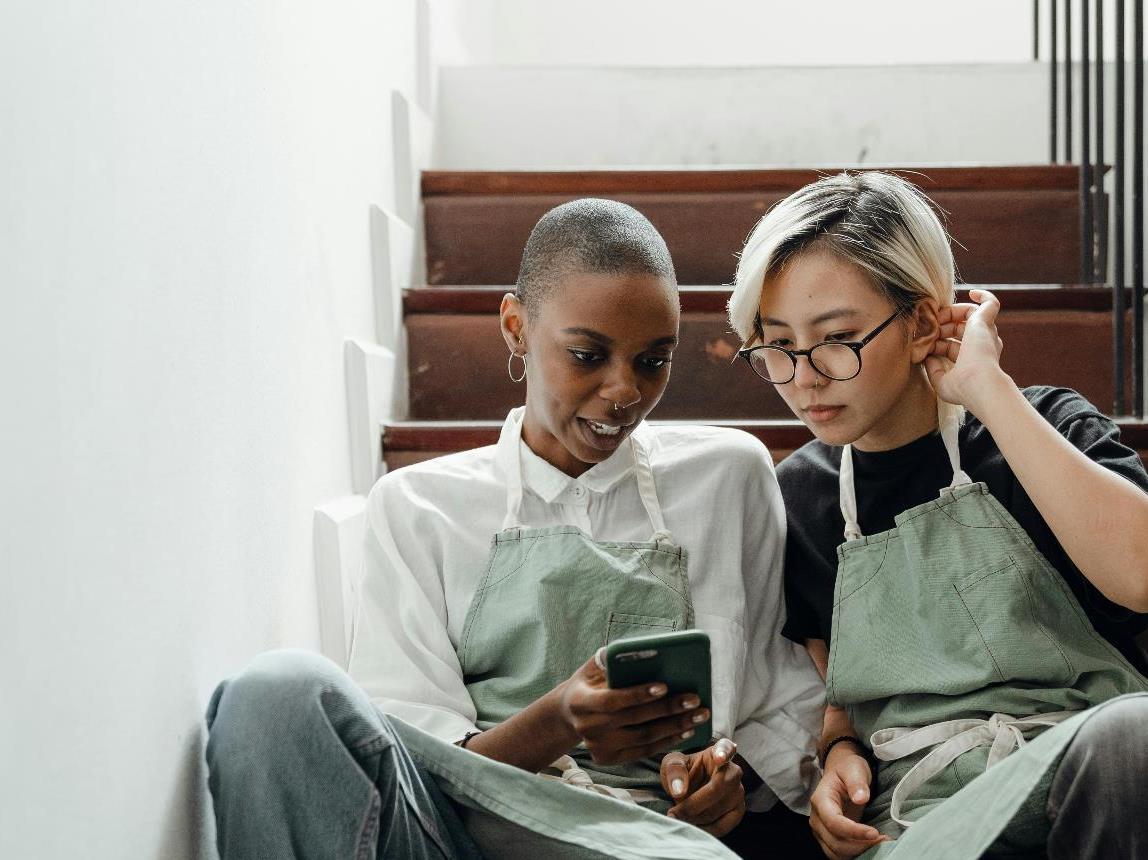 Signs of gambling harm at work
Changes in mood
Changes in routine
Increased stress
Increased tiredness or distraction
Decreased focus or attention
[Speaker Notes: Speaker’s notes:
It helps to understand some of the common signs of gambling harm at work so you can look out for it in your colleagues. Some of the common signs of gambling harm visible in the workplace include: changes in mood, like appearing worried, anxious, sad or depressed; changes in routine, like arriving at work later or leaving earlier; increased stress; increased tiredness, distraction or ill-health; decreased focus or attention span, due to desire to gamble or gambling-related stresses.

Affected others can also display signs of gambling harm at work, such as increased absence due to supporting someone who gambles; increased workload to support a team member who gambles; or reduced availability to contribute to work, study, or volunteering. 

References:
Langham, E., Thorne, H., Browne, M., et al. (2015). Understanding gambling related harm: a proposed definition, conceptual framework, and taxonomy of harms. BMC Public Health, 16(1). https://doi.org/10.1186/s12889-016-2747-0
Browne, M, Langham, E, Rawat, V, et al. (2016) Assessing gambling-related harm in Victoria: a public health perspective. Victorian Responsible Gambling Foundation, Melbourne.
Thomas, A., Delfabbro, P., & Armstrong, A. R. (2014). Validation Study of In-Venue Problem Gambler Indicators. Report prepared for Gambling Research Australia.]
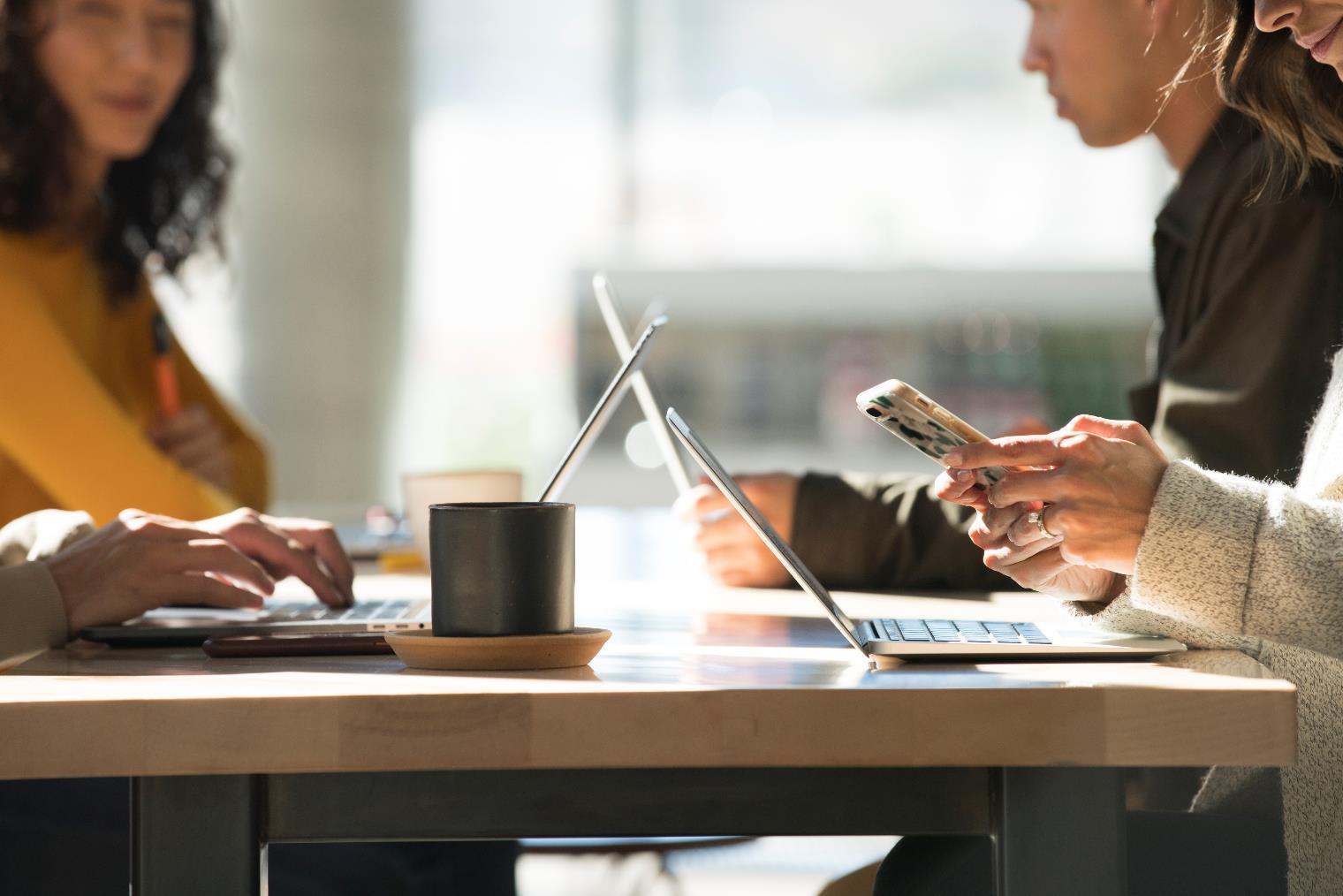 The impact on the workplace
Reduced productivity
Increased absence
Reduced performance
Increased stress
Penalties or disciplinary action
Vulnerability to theft or fraud
[Speaker Notes: Speaker’s notes:
Gambling harm can have big impacts on workplaces. It can reduce a person’s productivity at work, either because they gamble during work hours or due to gambling-related consequences, like tiredness, distraction or mental ill-health. These impacts can also lead to reduced performance and increased absence from work. This can lead to penalties, disciplinary action, suspension or loss of job, causing increased stress and workload on the other people in the workplace. Gambling harm can even leave a workplace vulnerable to theft or fraud, if an employee engages in criminal activity to fund a gambling addiction. It’s important that workplaces understand their role in mitigating and preventing gambling harm in their employees.

References:
Victorian Responsible Gambling Foundation. (2024). Gambling and the workplace. https://responsiblegambling.vic.gov.au/for-professionals/gambling-and-the-workplace
Thomas, A., Delfabbro, P., & Armstrong, A. R. (2014). Validation Study of In-Venue Problem Gambler Indicators. Report prepared for Gambling Research Australia.]
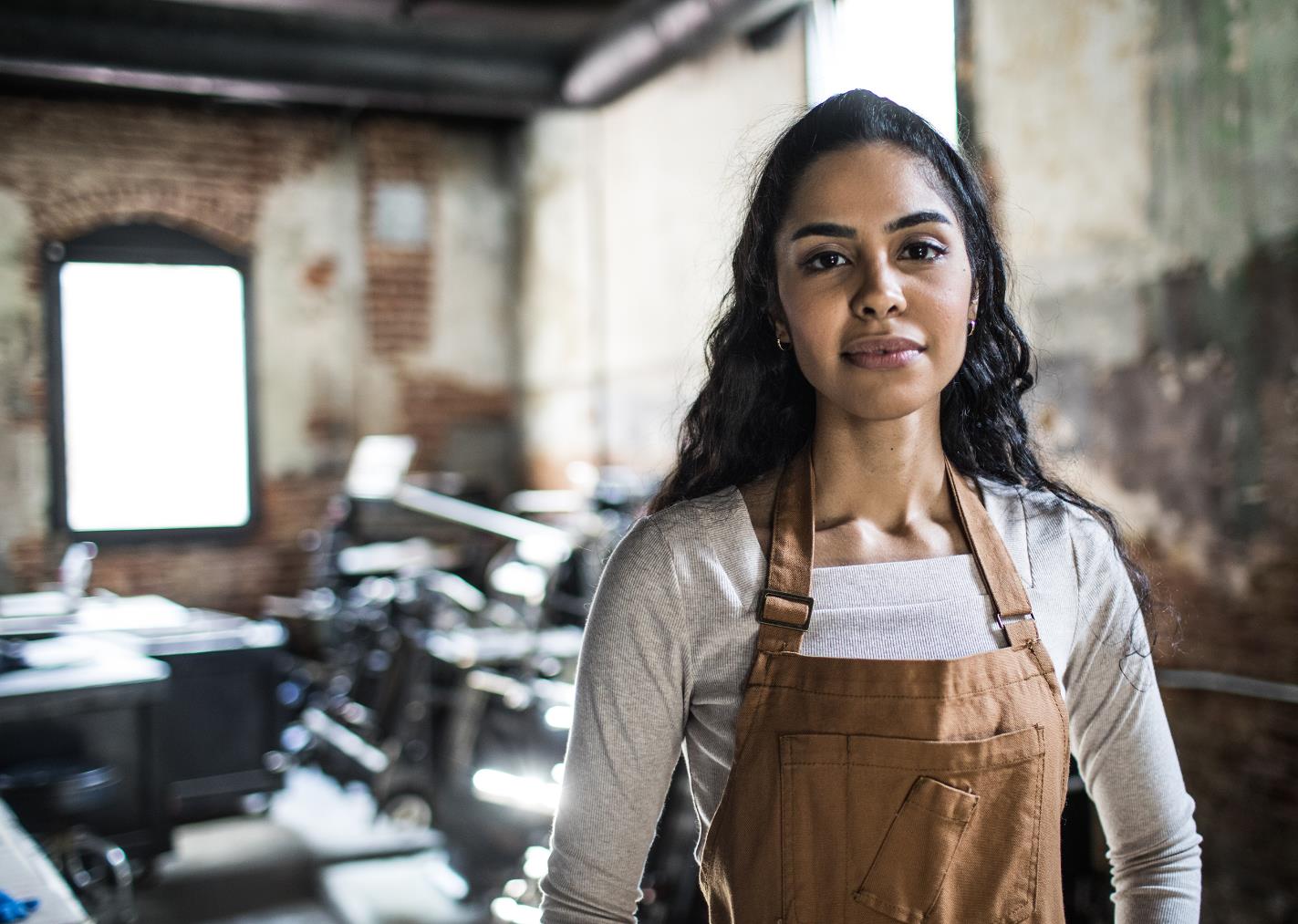 Your role
Consider if you are the most appropriate person to have the conversation in your workplace
You can’t ‘fix’ or force change on the person who gambles
Always prioritise yourself – never start conversations where you feel unsafe
[Speaker Notes: Speaker’s notes:
The workplace can play a key role in supporting someone who is experiencing gambling harm. Whilst many people can recognise that they are experiencing gambling harm by themselves, some people might need support from others to help them realise the impact of their gambling. If you are concerned about somebody in your workplace’s gambling, talking to them about your concerns can be a helpful approach. 

Starting a conversation about gambling with an employee you’re worried about can be challenging. Before we start, it’s a good idea to consider whether you are the most appropriate person to have the conversation in your workplace, or whether someone else would be better equipped to talk to them, such as someone from your HR team or Employee Assistance Program (EAP).

If you do choose to have the conversation, it is important to remember what your role looks like as a colleague or supervisor. Whilst you can support someone to enact change in their own life, it is never your responsibility to “fix” or force change on the person who gambles. Remember it’s important to always prioritise yourself. Never start conversations where you might feel unsafe. Look after yourself first and support your colleague second. If you feel your safety is in danger, call Triple Zero (000). If you need advice, you can phone the free and confidential Gambling Helpline. 

References:
GambleAware. (2024). Supporting your employees. https://www.gambleaware.nsw.gov.au/supporting-someone/support-in-the-workplace/supporting-your-employees
Gambling Help Queensland. (2024). Talking to someone about their gambling. https://www.gamblinghelpqld.org.au/talking-to-someone-about-their-gambling
Office for Problem Gambling. (2024). How to start the conversation. https://www.problemgambling.sa.gov.au/help-someone/start-the-conversation/how-to-start-the-conversation]
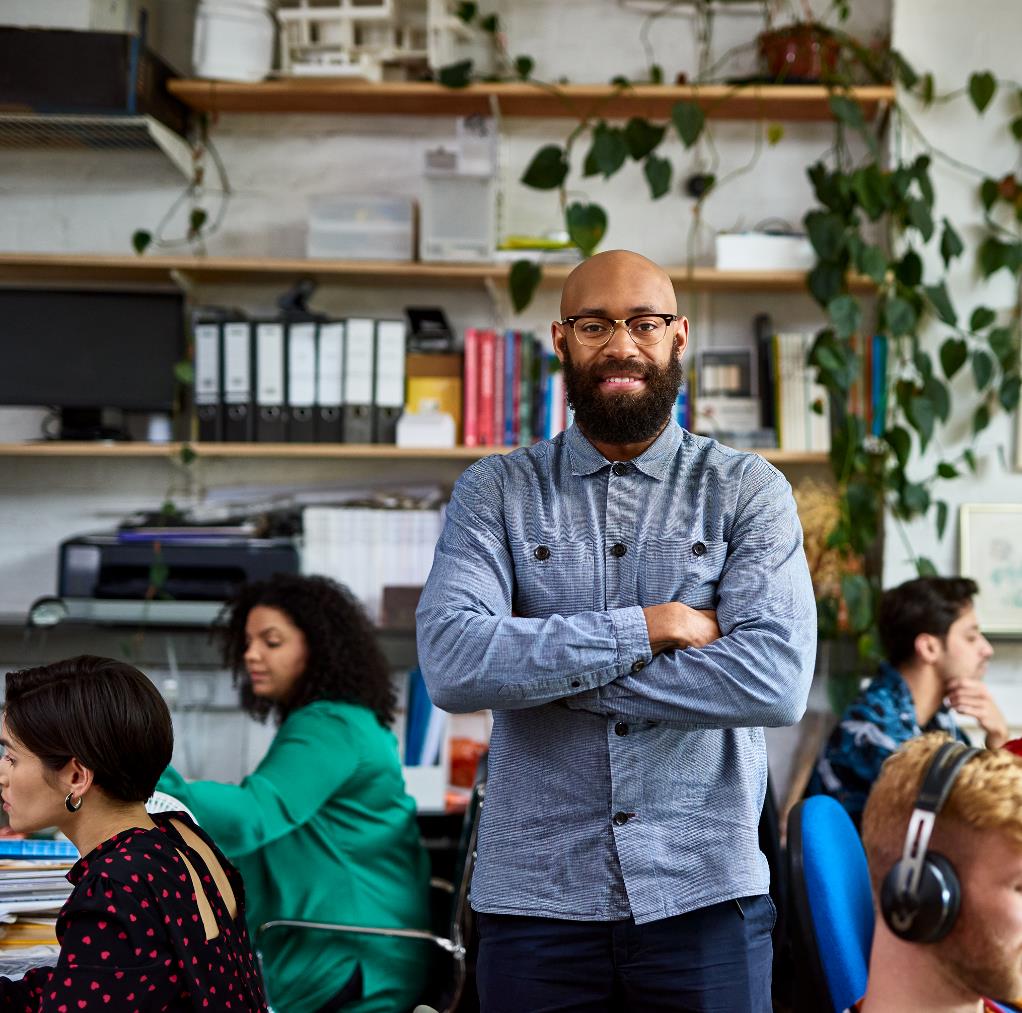 Employer responsibilities
Consider implementing a workplace policy on gambling
Outline your organisation’s attitudes and responsibilities towards gambling in the workplace
Distribute information about safer gambling practices
Provide support for people experiencing gambling harm
[Speaker Notes: Speaker’s notes:
Employers have a duty of care to provide a safe place to work. This includes workplaces that are free from the potential harmful impacts of gambling. As an employer, it’s important that you understand your organisation’s policies around gambling, and if you don’t have any, it’s a good idea to consider implementing some. A policy on gambling in the workplace outlines your organisation’s attitudes and responsibilities towards gambling in the workplace, including gambling activities which are deemed acceptable and not acceptable in your organisation. For example, a workplace policy on gambling might permit social gambling activities amongst employees, such as raffles and footy tipping, but prohibit access to online gambling websites on company computers. A policy on gambling in the workplace might also adopt a preventative approach to gambling by distributing information about safer gambling practices and provide help and support options for people experiencing gambling harm. By clearly outlining your organisation’s stance on gambling in the workplace, you can begin to create spaces where employees feel safe to share their experiences of gambling harm and start healthy conversations about gambling in your workplace. 

References:
Victorian Responsible Gambling Foundation. (2024). Gambling and the workplace. https://responsiblegambling.vic.gov.au/for-professionals/gambling-and-the-workplace/]
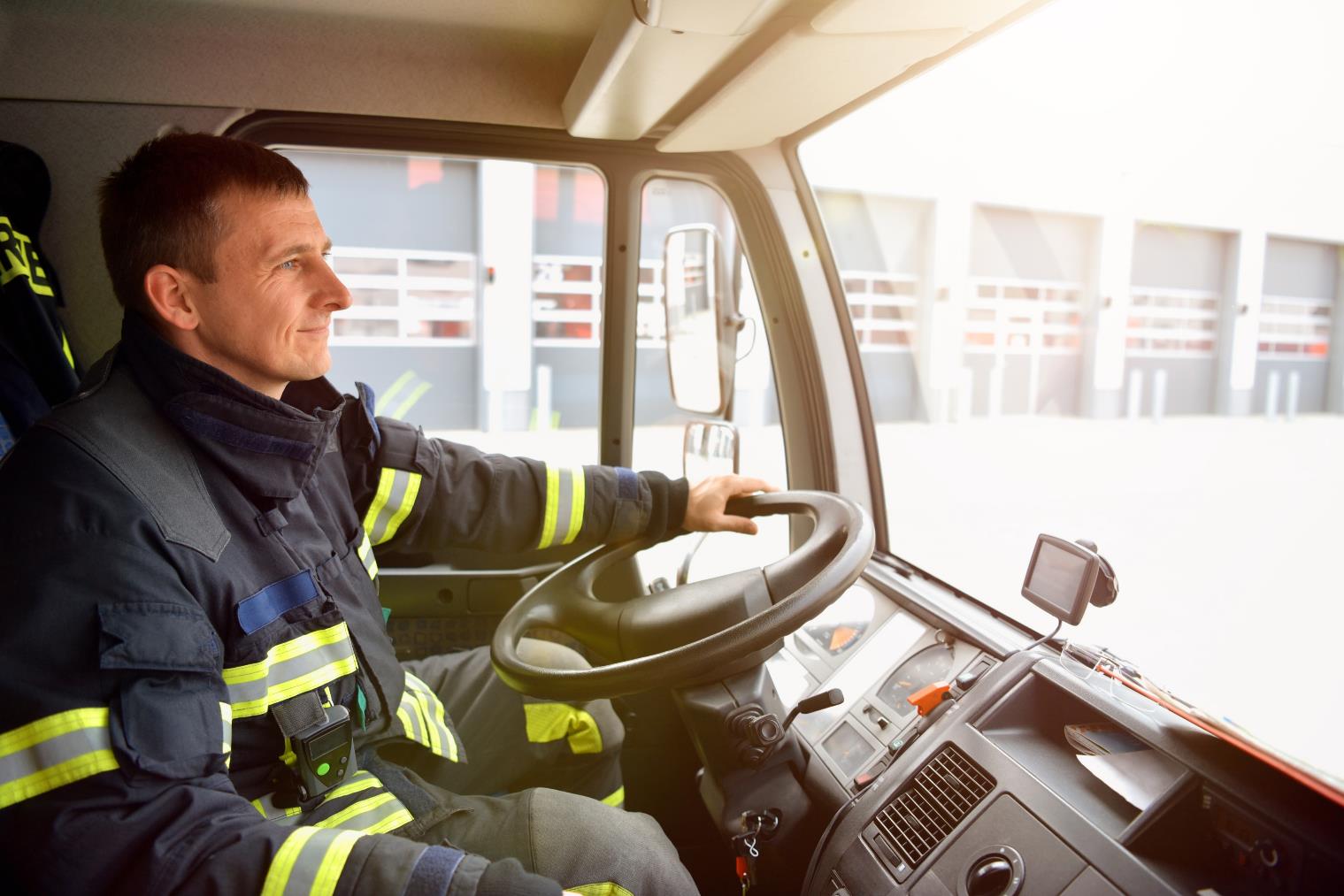 Workplace factors
Gambling venue staff
“Mobile” positions
Variable times or shifts
Repetitive work
Highly stressful or dangerous work
[Speaker Notes: Note for presenter:
More information on the risks of harm to gambling venue staff is available in the module ‘Gambling venue staff training’. “Problem gambling” and “At-risk” categories are according to the Problem Gambling Severity Index. 

Speaker’s notes:
There are factors associated with some jobs that can have an impact on gambling participation and behaviour. In Queensland, “problem gambling” rates among gaming venue staff were 9.6 times more than for the general population. Vehicle drivers, workers in mobile positions where staff work at different locations and at different times like skilled tradies; and people in jobs that require repetitive or monotonous indoor work, may also have a higher tendency to gamble often or at a level that can be categorised as “at-risk” or “problem gambling”. People working in highly stressful or dangerous jobs such as firefighters or other emergency responders may also experience higher prevalence of gambling harm.

References:
Hing, N & Gainsbury, S. (2011). Risky business: Gambling problems amongst gaming venue employees in Queensland, Australia. Journal of Gambling Issues. 25. 10.4309/jgi.2011.25.2. 
Binde, P., & Romild, U. (2020). Risk of problem gambling among occupational groups: A population and registry study. Nordic Studies on Alcohol and Drugs, 37(3), 262-278.
Cowlishaw, S., Little, J., Sbisa, A., McFarlane, A. C., Van Hooff, M., Lawrence-Wood, E., O’Donnell, M., Hinton, M., Sadler, N., Savic, A., Forbes, D., & Metcalf, O. (2020). Prevalence and implications of gambling problems among firefighters. Addictive Behaviors, 105.]
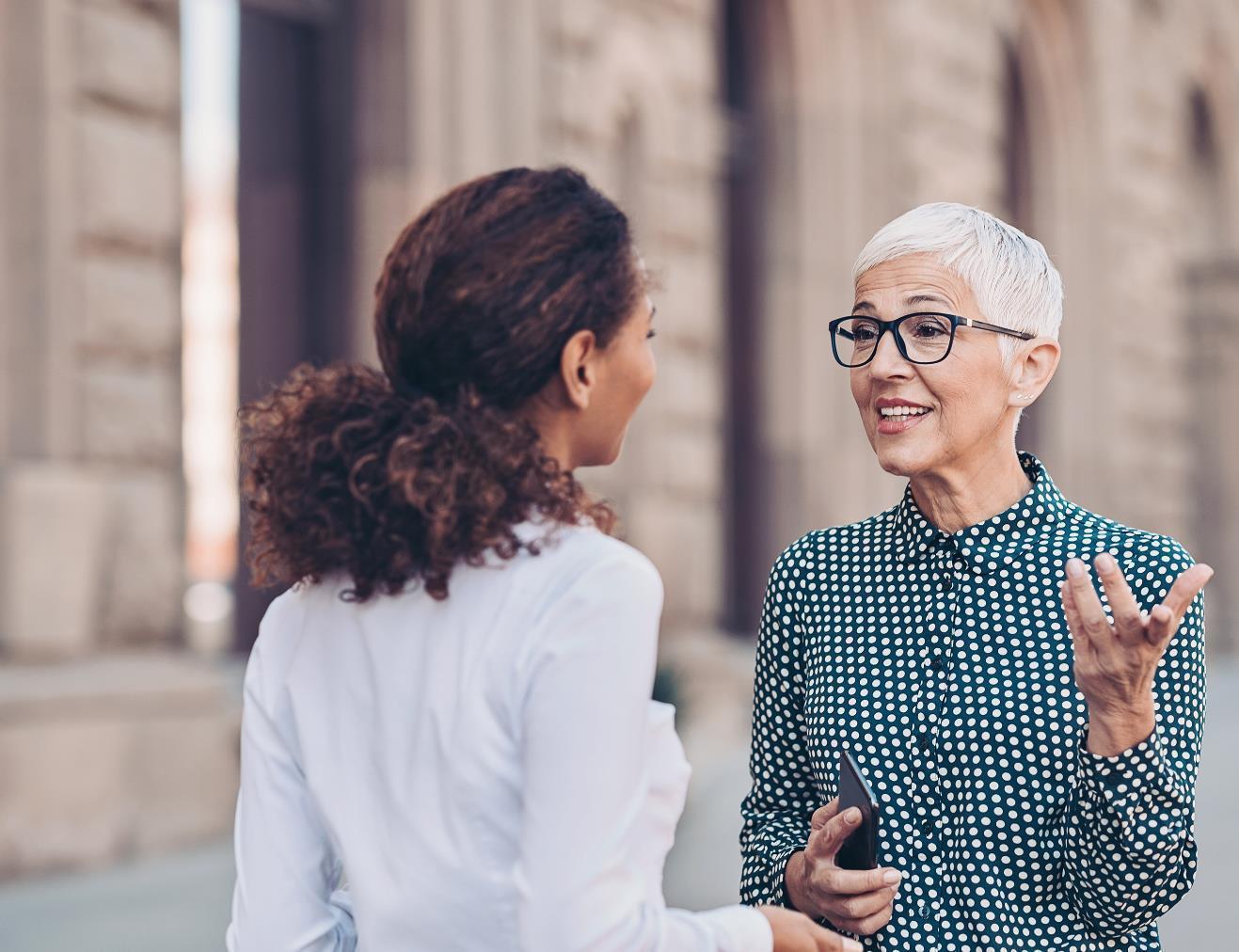 The bigger picture
Gambling harm is often tied to other factors in a person’s life
It’s important to create a safe and supportive environment. 
Speak to your colleague about the different support services available
[Speaker Notes: Speaker’s notes:
Let’s talk about gambling as a whole picture. Imagine your colleague’s gambling behaviours like an iceberg. What you see on the surface of the water might be some signs of gambling harm, but underneath can lie so much more. Research tells us that gambling is often tied to many other factors in a person’s life, including mental ill-health, family crisis or relationship breakdown, financial stress, substance misuse, experiences of trauma (including domestic and family violence), or other life stresses. Often, people who are experiencing gambling harm and struggling with other parts of their life usually experience these other challenges first and use gambling as a coping mechanism. However, it can also work the other way too – where people who are experiencing gambling harm also struggle with other life challenges because of their gambling. When speaking with your colleague, try to be mindful of how the different parts of somebody’s life can affect a person and the way they show up at work. Do your best to create a safe and supportive environment for your colleague to speak about other personal considerations, including asking them if they would like to speak to someone from a support service. 

References:
GambleAware. (2024). Supporting your employees. https://www.gambleaware.nsw.gov.au/supporting-someone/support-in-the-workplace/supporting-your-employees]
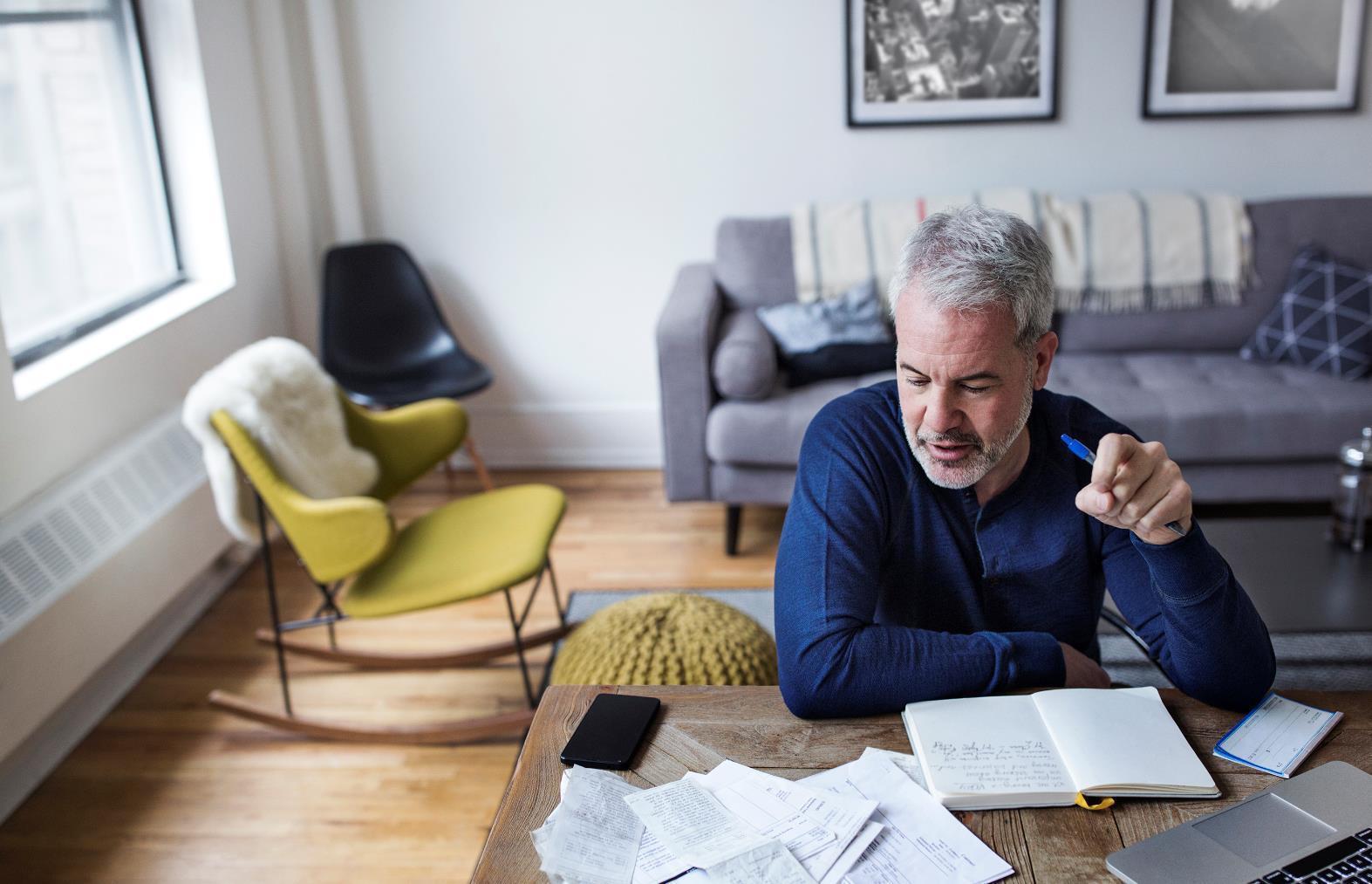 Get ready for the conversation
Choose an appropriate time and place
Plan the conversation
Know the facts
For more information, visit gamblinghelpqld.org.au
[Speaker Notes: Speaker’s notes:
Before you have the conversation with your colleague about gambling, it’s a good idea to first have a plan. Start by thinking about an appropriate time and place to speak to your colleague. Choose a safe, comfortable place to speak. This place should be private, free from distractions, and relaxed. Choose an appropriate time for this conversation. It should be when you are both relaxed, not rushed, and unlikely to be distracted. 

Next, plan the conversation. Think about what you’d like to say and how you’d like to say it. Practise it a few times. It might also help to think too about how your colleague might respond and prepare for their reaction by thinking about what you can say in response. 

Finally, know the facts. Many people have false ideas about gambling and how it works. It can help to talk to your colleague about gambling facts, such as the odds of winning or its impact on the brain. You can find more information on the Gambling Help Queensland website.

References:
GambleAware. (2024). Supporting your employees. https://www.gambleaware.nsw.gov.au/supporting-someone/support-in-the-workplace/supporting-your-employees
Gambling Help Queensland. (2024). Talking to someone about their gambling. https://www.gamblinghelpqld.org.au/talking-to-someone-about-their-gambling
Office for Problem Gambling. (2024). How to start the conversation. https://www.problemgambling.sa.gov.au/help-someone/start-the-conversation/how-to-start-the-conversation]
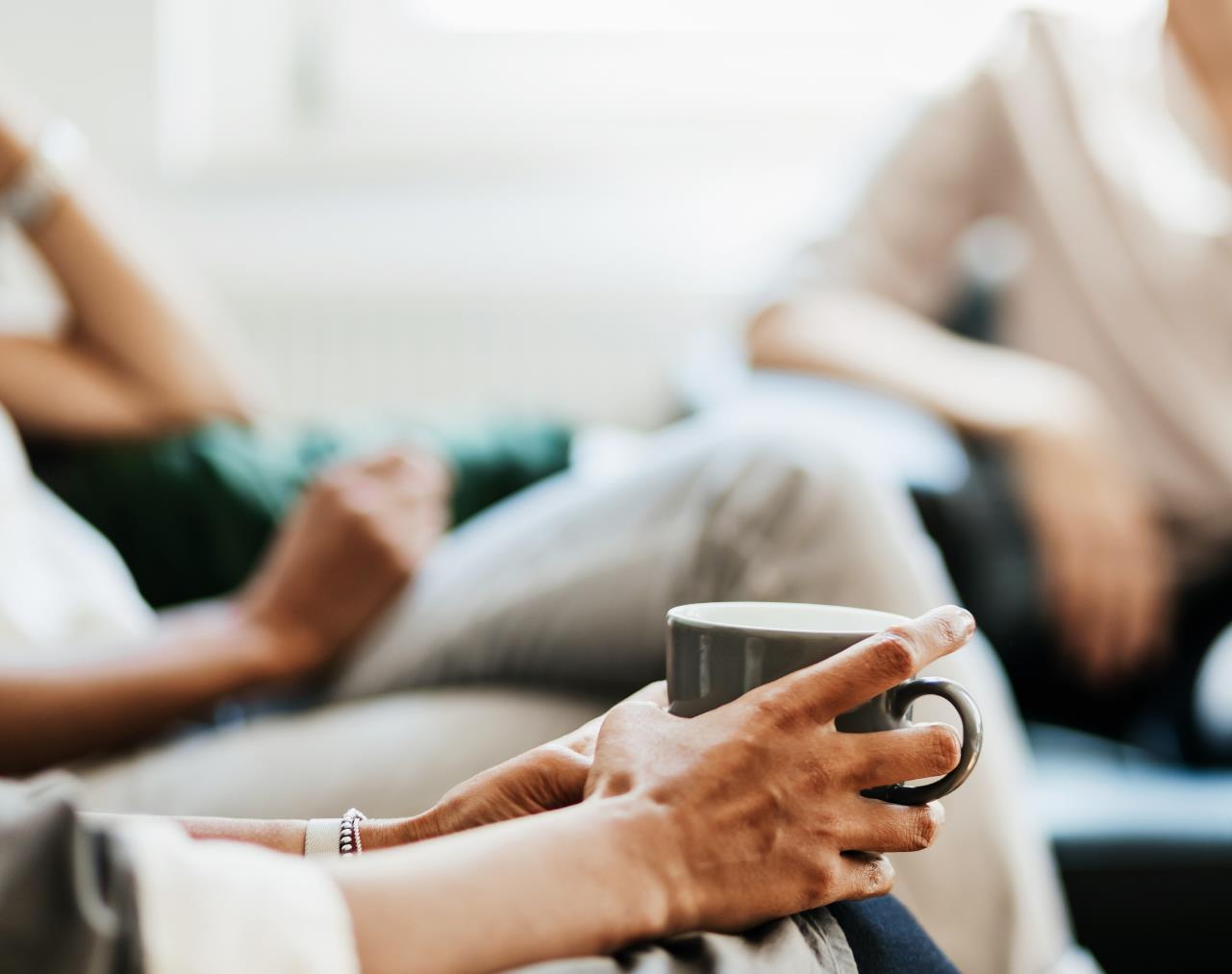 Language matters
Use words that describe the ways gambling might be impacting you or your colleague’s life
Focus on using “I” statements

“I feel that gambling is affecting your work.”
“I’m worried about the way gambling is impacting other areas of your life.”
[Speaker Notes: Speaker’s notes:
It’s important to be mindful of the words you use when you speak to your colleague about their gambling. The words we use to talk about gambling can have big impacts. Using words which are critical or belittling, which nag or put blame and shame on your colleague or their behaviour aren’t helpful to the conversation. Instead, try using words that describe the ways gambling might be impacting your or your colleague’s life. A helpful way to do this is by using “I” statements. “I” statements centre the conversation around feelings, rather than behaviours. They help the person you’re speaking to understand that you want to help, that you are concerned, and reduce feelings of blame or accusations for the other person. This might look like: “I feel that gambling is affecting your work.“, or “I’m worried about the way gambling is impacting other areas of your life.“ 

References:
Gambling Help Queensland. (2024). Talking to someone about their gambling. https://www.gamblinghelpqld.org.au/talking-to-someone-about-their-gambling
GambleAware. (2024). Start the conversation. https://www.gambleaware.nsw.gov.au/supporting-someone/supporting-family-and-friends/starting-the-conversation]
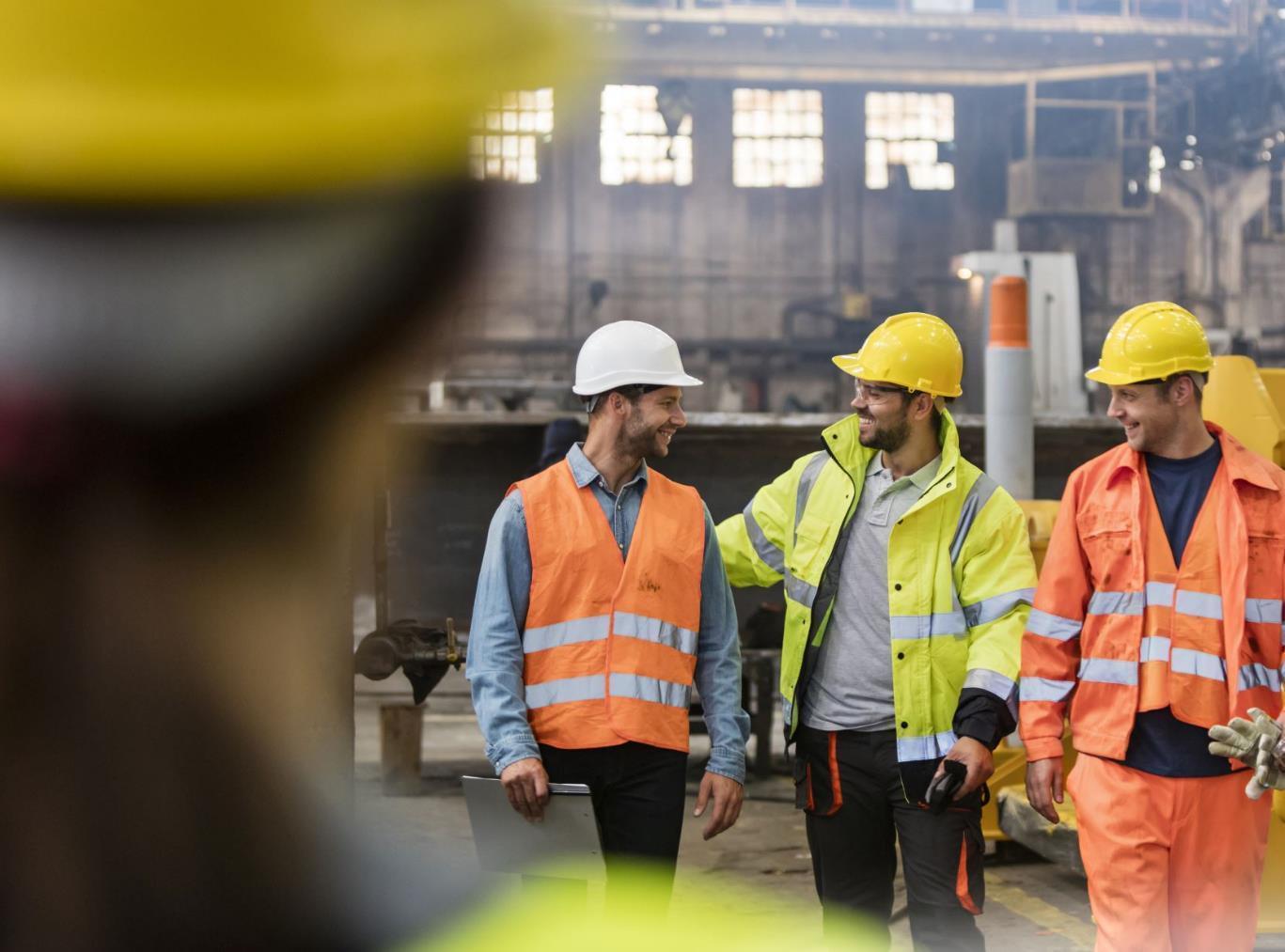 During the conversation
Start positive – remind them you are there for them
Listen to their perspective
Don’t judge their choices or beliefs
Let them know their feelings are valid and important
[Speaker Notes: Speaker’s notes:
When you begin the conversation, it’s a good idea to start positive. For example, tell the person that they are important to your workplace, you care about them, and you are there for them. Highlight things you value about them and the strengths you have noticed they use to resolve other problems.

During the conversation, make sure you listen to your colleague. Ask them for their perspective and give them time to tell their story. Try to listen without interrupting, arguing, or correcting their experience. Try to understand where your colleague is coming from. Consider their perspective and their experiences and don’t judge their choices or beliefs. Make sure you let them know their feelings are valid. Remind them you're there for them and they are not alone. Reassure them that you care and want to help.

References:
Gambling Help Queensland. (2024). Talking to someone about their gambling. https://www.gamblinghelpqld.org.au/talking-to-someone-about-their-gambling]
What happens next?
For more information, visit gamblinghelpqld.org.au
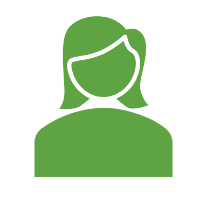 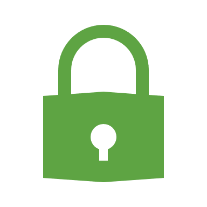 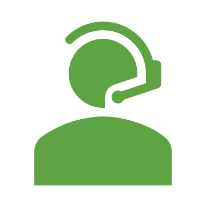 Self-help
Support services
Self-exclusion
[Speaker Notes: Speaker’s notes:
During the conversation with your colleague, you might learn that they are wanting to make changes to their gambling. There are different ways that they can do this. Together, you could explore ways your colleague could support themselves; your colleague could ban themselves from a gambling venue or product; or you or your colleague could seek help from our support services. You can find more information about each of these different pathways at the Gambling Help Queensland website. 

References:
Gambling Help Queensland. (2024). Let us help you. https://www.gamblinghelpqld.org.au/let-us-help-you]
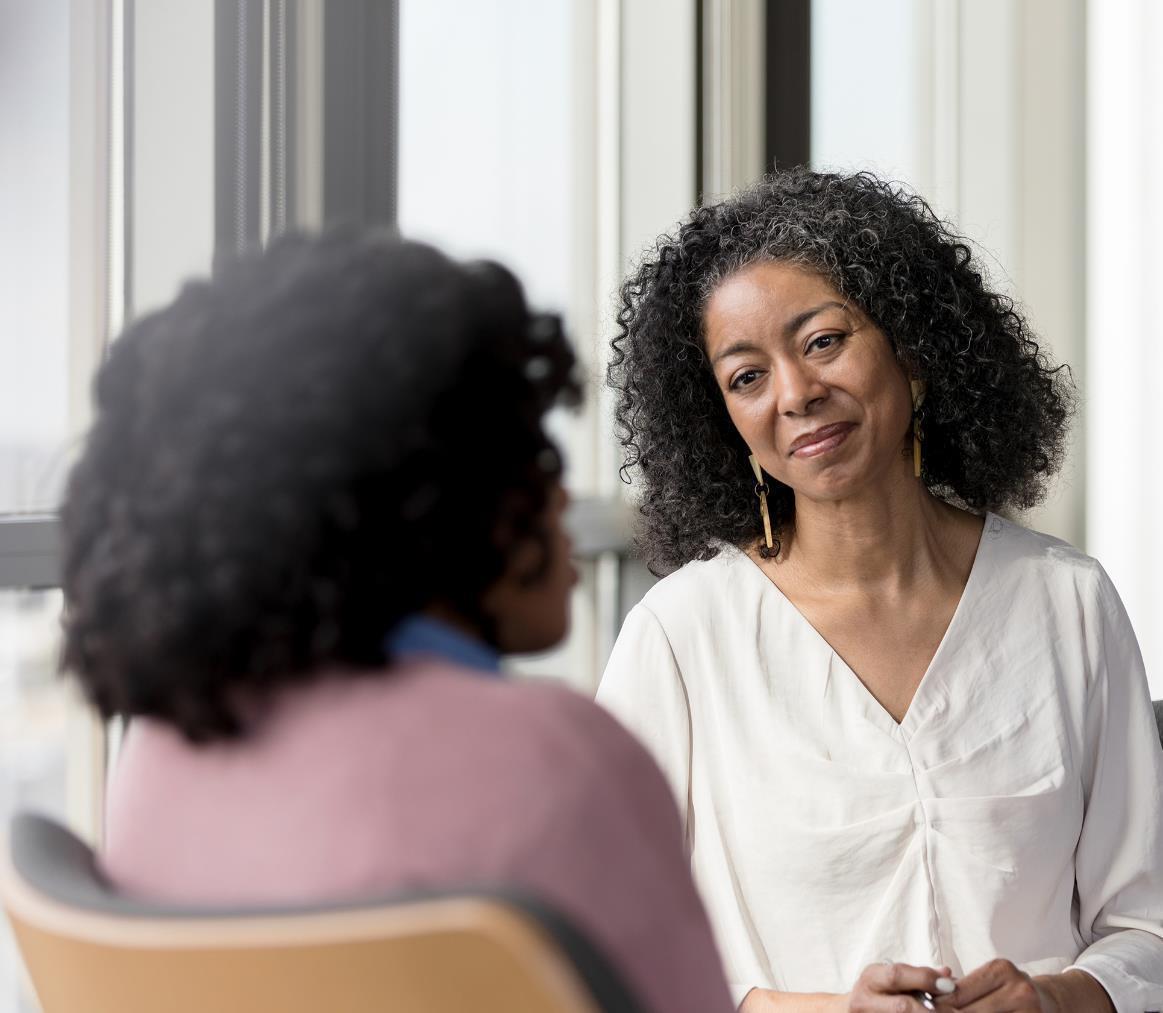 Dealing with challenges
If your colleague isn’t ready to make a change:
Remember it is not your responsibility to force change
Continue to watch out for the signs of gambling harm
Maintain open communication
[Speaker Notes: Speaker’s notes:
When you have the conversation with your colleague about their gambling, there’s a chance they might not be ready to talk. If your colleague isn’t ready to make a change in their life, remember it is not your responsibility to force that change. Instead, you can continue to watch out for the signs of gambling harm in the workplace by keeping an eye on them. Try to keep open communication with your colleague. Remind them that you're there for them if they need you and try speaking to them again at another time.

References:
Gambling Help Queensland. (2024). Talking to someone about their gambling. https://www.gamblinghelpqld.org.au/talking-to-someone-about-their-gambling]
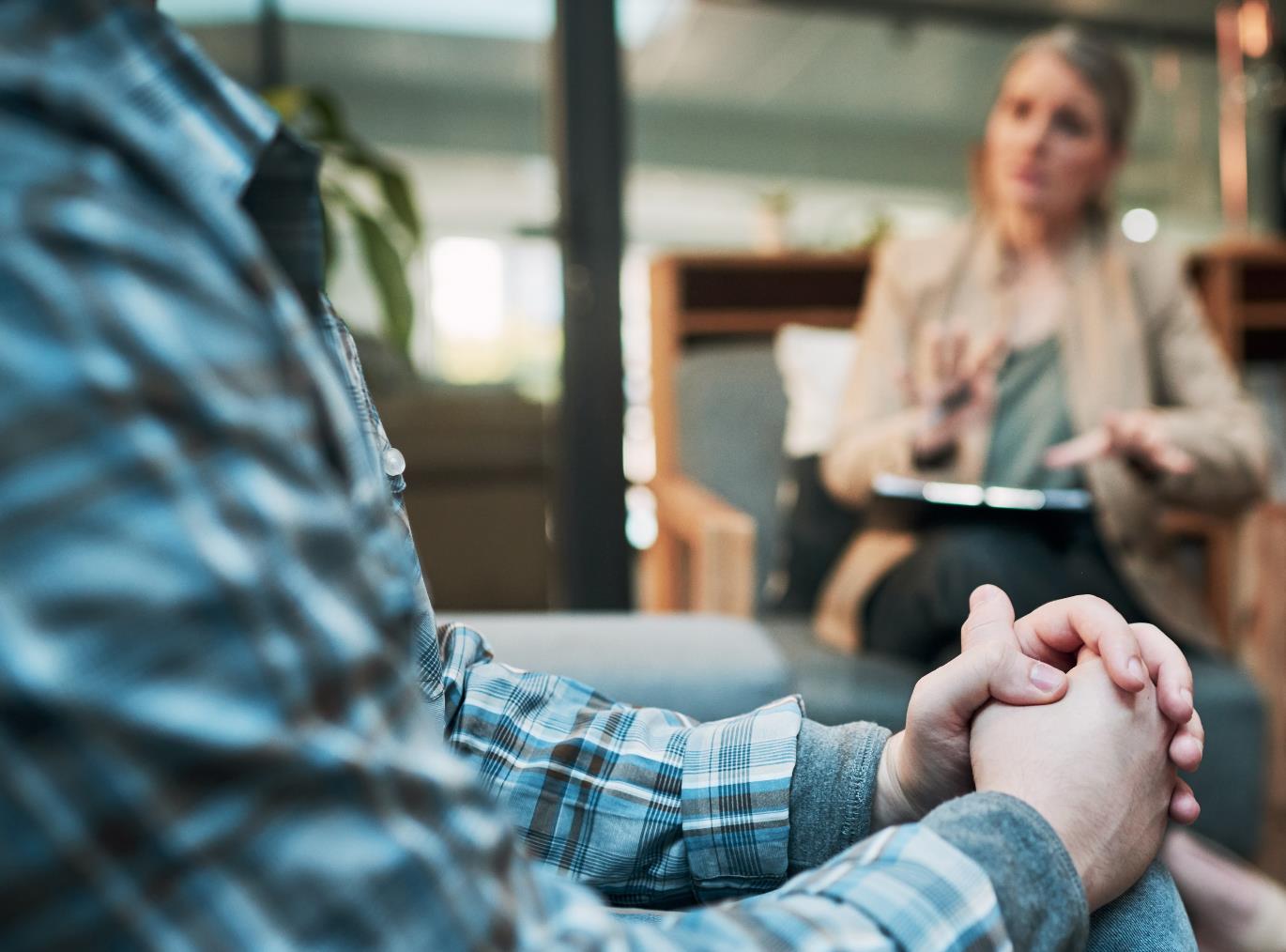 Support services
Free and confidential counselling
Support is available either face-to-face, over the phone or online

Phone us:
Visit our website:
[Speaker Notes: Note for presenter:
Please include the relevant GHS phone number and hours.

Speaker’s notes:
If you or someone you know is experiencing gambling harm, you can seek help from our support services. We offer free and confidential counselling services to both the person experiencing gambling harm and the people close to them. You can seek this support either face-to-face, over the phone or online. Our counsellors will always provide non-judgmental support. We’ll talk about the reasons you’ve decided to seek help and make plans together for the changes we can make to your gambling, your relationships and your life. You can find our phone number and website on the screen.]
Other local support services
[Speaker Notes: Note for presenter:
Please include a list of some other local support services. 

Speaker’s notes:
Sometimes, people gamble because there are other factors in their life that are causing them stress or difficulty. We’ve compiled a list of some of the other support services in our area, including services to help people experiencing mental health concerns, domestic and family violence, alcohol and other drug use, or financial difficulty. You can also speak to one of our counsellors and they can get you in touch with the other support you need.]
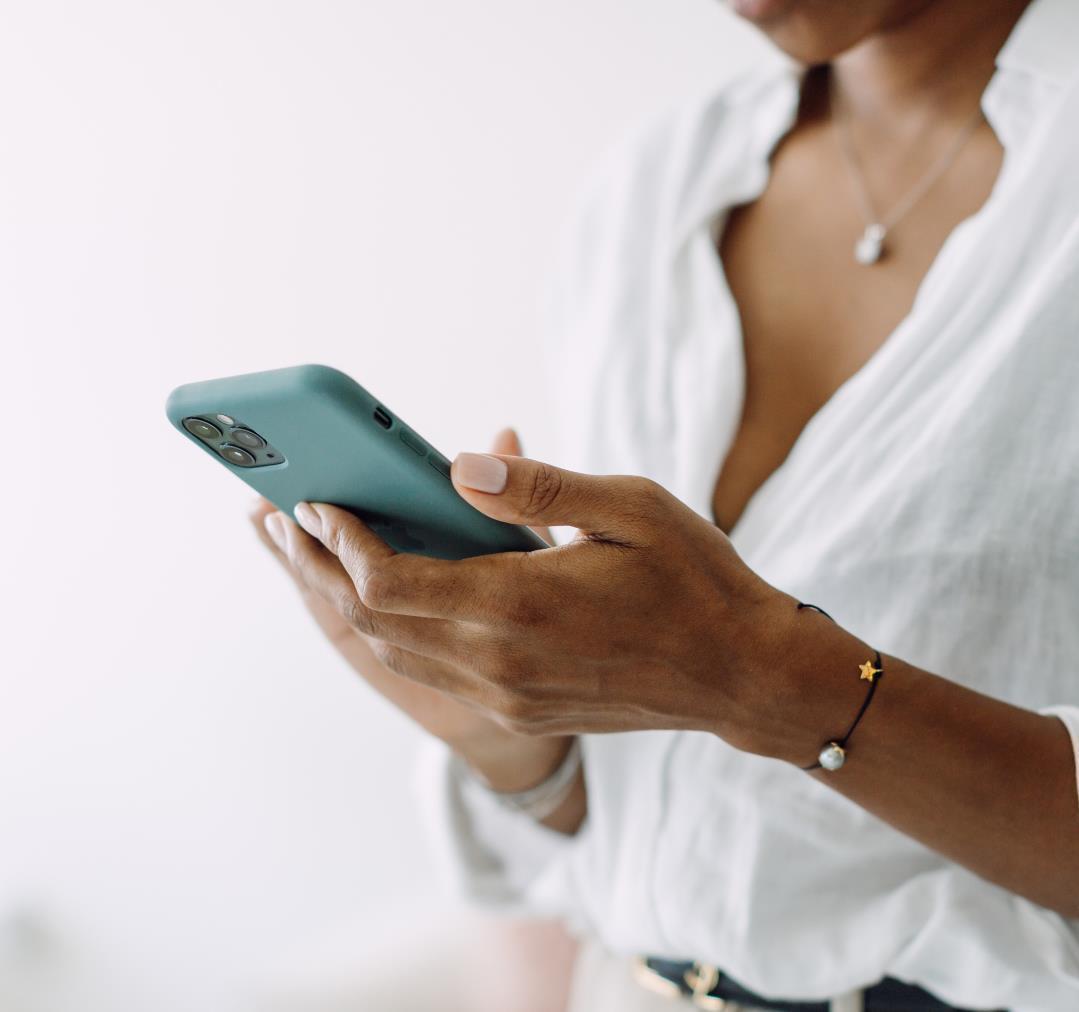 Gambling Help support services
Gambling Help Queensland
1800 858 858
www.gamblinghelpqld.org.au

Gambling Help Online
1800 858 858
www.gamblinghelponline.org.au
[Speaker Notes: Speaker’s notes:
There are also other services available, outside of our local area. Gambling Help Queensland provide 24/7 support for anyone affected by gambling across Queensland, through their free hotline displayed on screen. Find more information at the Gambling Help Queensland website.

Gambling Help Online provide 24/7 free online support across Australia. You can speak to a counsellor either on an online chat, email or over the phone at any time of the day. You can find more information at the Gambling Help Online website.

References:
Gambling Help Queensland. (2024). Home. www.gamblinghelpqld.org.au
Gambling Help Online. (2024). Home. www.gamblinghelponline.org.au]
Group therapy support services
Gamblers Anonymous Queensland
0467 655 799
www.gaaustralia.org.au

Gam-Anon Queensland
0467 655 799
www.gaaustralia.org.au/gam-anon/
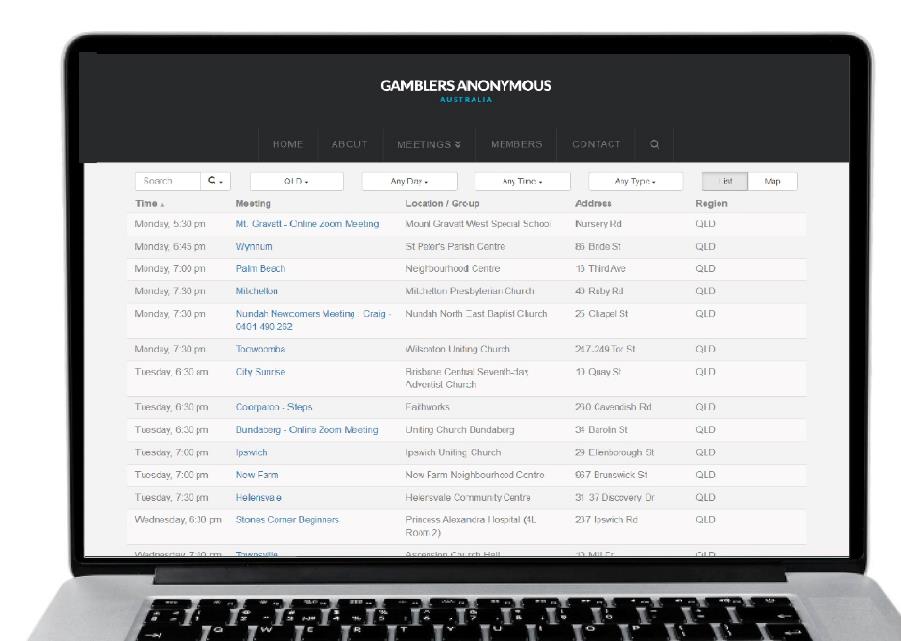 [Speaker Notes: Speaker’s notes:
There are also various support groups available. Gamblers Anonymous Queensland provides group therapy and support across Queensland. Members can meet either face-to-face or online, either weekly or whenever suits them, to listen and speak with other people who are experiencing similar gambling-related challenges. You can find more information about session times and locations at the Gamblers Anonymous Australia website, by clicking the ‘Queensland meetings’ tab.

Similarly, Gam-Anon Queensland provides group therapy for people impacted by someone else’s gambling, including partners, family, friends and colleagues. Members can also meet either face-to-face or online. You can find more information at the website on screen.

References:
Gamblers Anonymous. (2024). Home. www.gaaustralia.org.au]
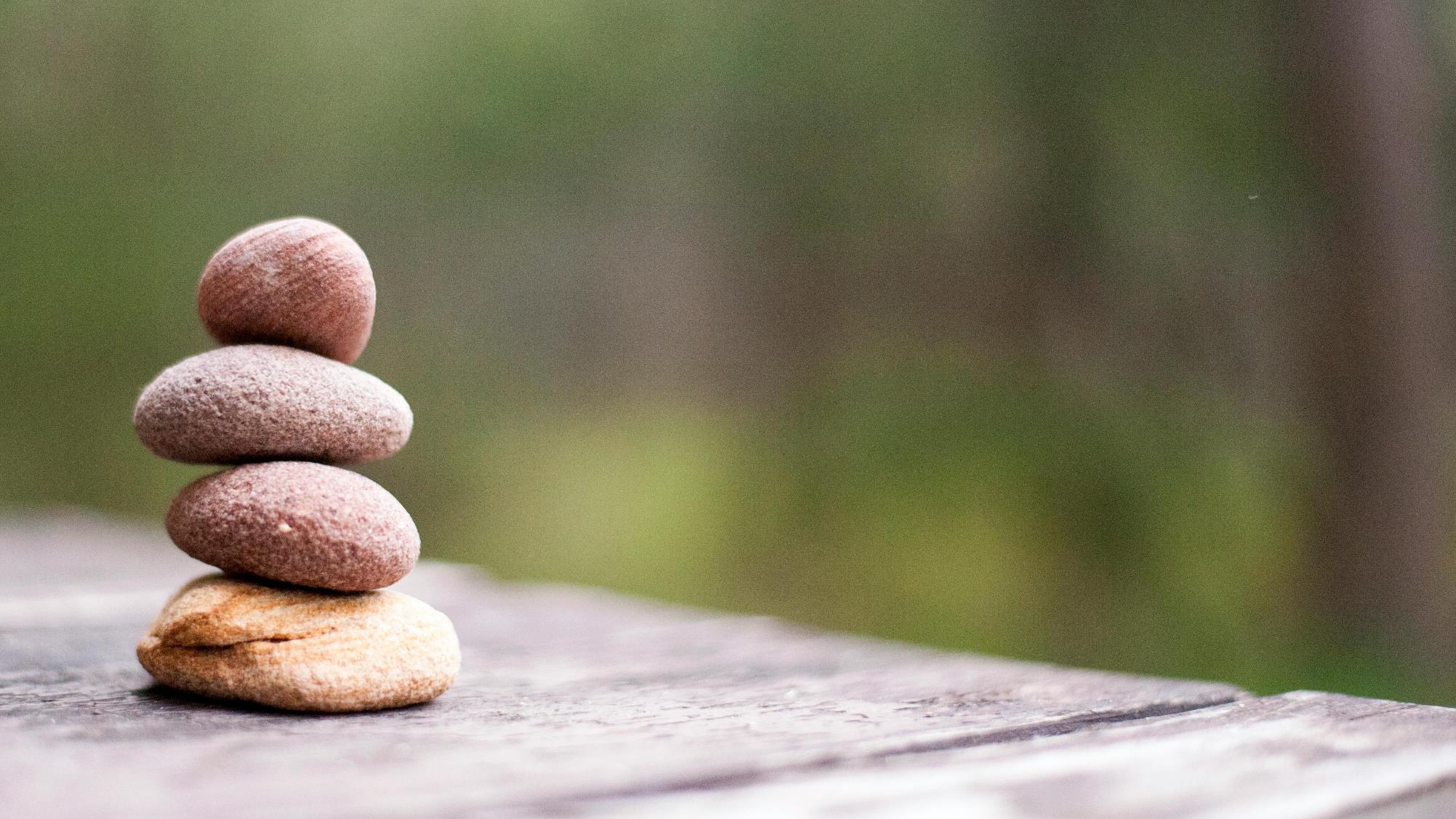 Questions?
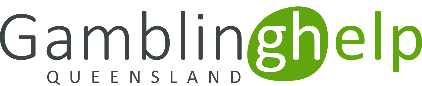